The Forest and Landscape 
Restoration Mechanism
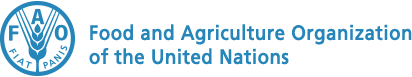 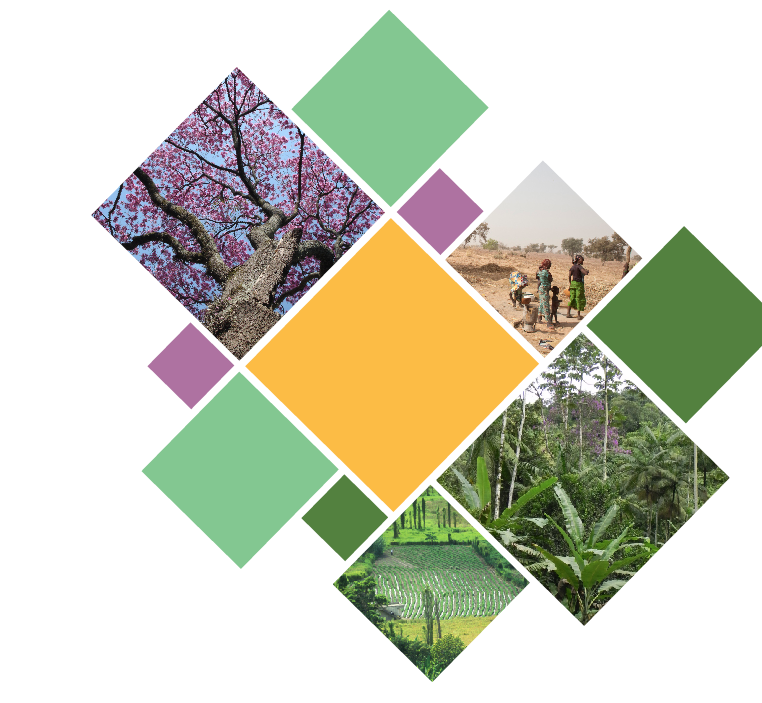 Key messages of the World Forestry Congress and the Forest and Landscape Restoration Mechanism
David Cooper on behalf of FAO

CBD representative in the FLR Mechanism Advisory Group
Biodiversity and ecosystem restoration: meeting the climate challenge – Paris – France
Key messages of the series of side events on Forest and Landscape Restoration organized at the World Forestry Congress in Durban
Eighteen side events held at the World Forestry Congress
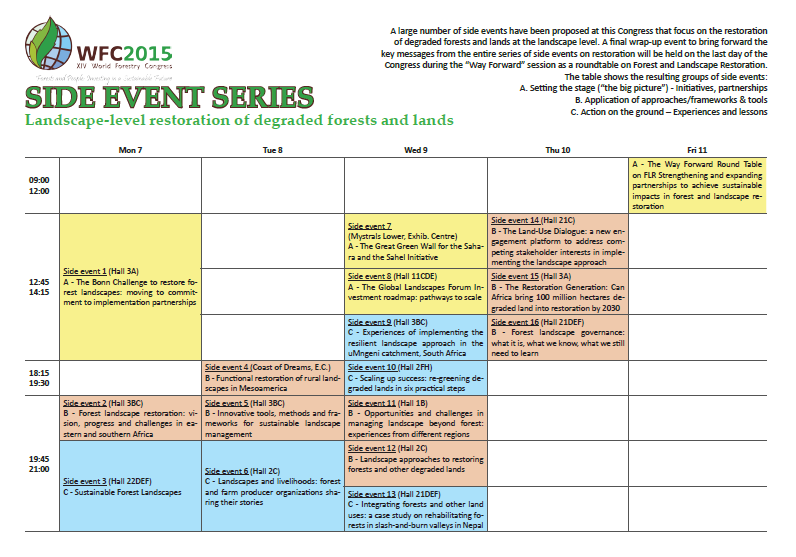 Final round table held on September 11, 2015 at the World Forestry Congress
Final round table held at the World Forestry Congress
Some key messages of the final round table of Forest and Landscape Restoration organized on September 11, 2015
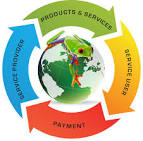 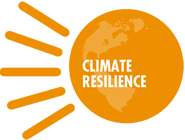 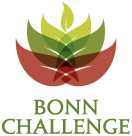 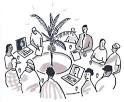 Final round table held at the World Forestry Congress
Some key messages of the final round table of Forest and Landscape Restoration organized on September 11, 2015
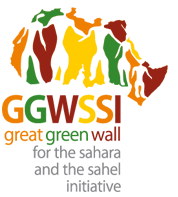 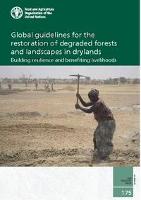 Final round table held at the World Forestry Congress
Some key messages of the final round table of Forest and Landscape Restoration organized on September 11, 2015
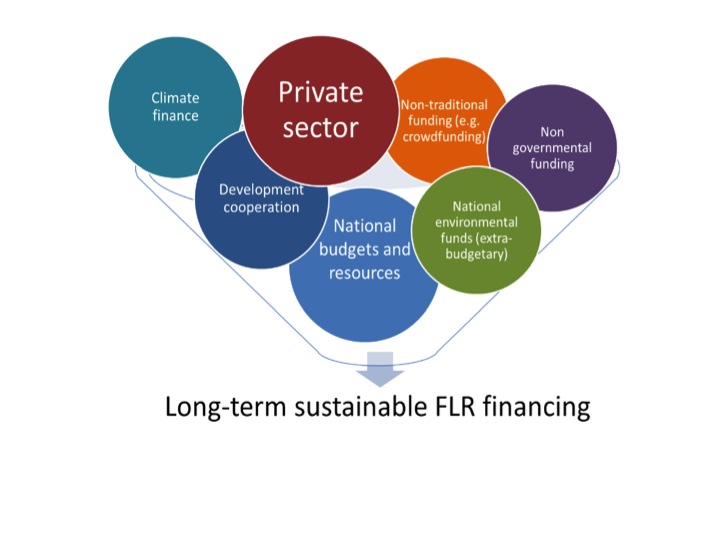 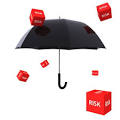 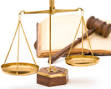 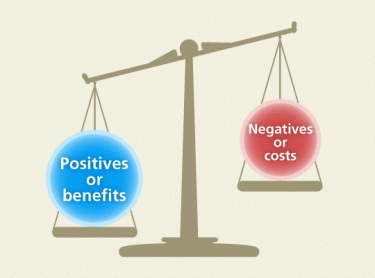 Forest and Landscape 
Restoration Mechanism (FLRM)
The Forest and Landscape Restoration Mechanism (FLRM)
Launch of the Forest and Landscape Restoration Mechanism
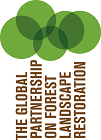 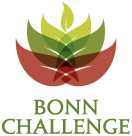 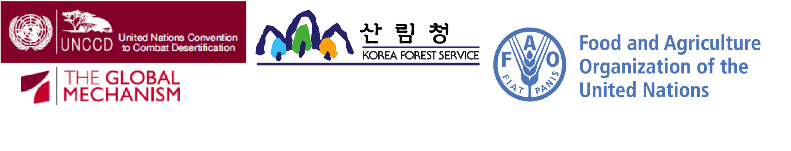 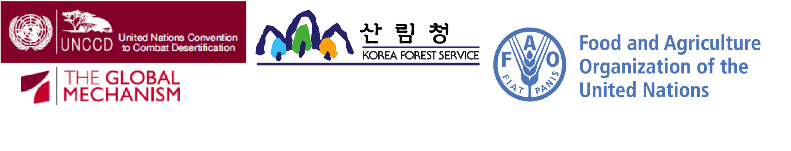 The Forest and Landscape Restoration Mechanism (FLRM)
Main goal of the Forest and Landscape Restoration Mechanism
Goal
To support the planning, funding and implementation of Forest and Landscape Restoration efforts mainly at country level
Key considerations
We know the “what” but we need to better focus on the “how”
mainly at country level to maximize impact on the ground
in a consistent way with other key partners to avoid duplication 
with an initial phase of seven year from 2014 to 2020
The Forest and Landscape Restoration Mechanism (FLRM)
Facilitation process at country level on the following key issues:
Research needs
Private sector investment
Institutional setting
Assessment of  Degradation and Restoration Opportunities
Achieving Aichi Target 15 or Bonn Challenge Pledge
Resource mobilization
Governance issues (tenure, local community involvement, etc.)
Enabling Environment (policies/laws)
Technologies and Approaches
[Speaker Notes: Idea is to ensure that different action areas are connected as process moves forward.]
The Forest and Landscape Restoration Mechanism (FLRM)
Main actions of the FLRM at the global/regional levels
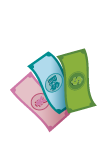 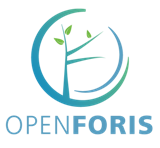 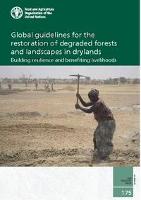 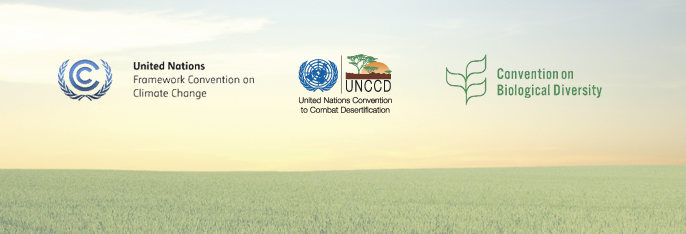 The Forest and Landscape Restoration Mechanism (FLRM)
The way forward after the first Advisory Group in Rome (July 2015)
   
Work Plans currently implemented in seven selected countries with available financial resources (FAO-TCP projects and FLRM funds from Sida and Korea Forest Service) : Guatemala, Peru, Cambodia, Philippines, Lebanon, Uganda and Rwanda and support to DPRK ;
Preparation of new project proposals with a group of ‘’candidates’’ considered as eligible for a FLRM future support (depending on additional resource mobilization) based on requests received in June 2015 : Burkina Faso and Niger (Project proposal in preparation with France), Jordan, Ecuador, Ethiopia, Vietnam and Sudan
Development of a Programmatic Approach on FLR (TRI Program) with several partners (IUCN and UNEP) for funding under GEF6 with several ‘’child projects’’ with FAO as executive agency (confirmed Letter of Endorsement of National GEF focal points for Central African Republic, Democratic Republic of Congo, Kenya, Pakistan and Sao Tome and Principe)
[Speaker Notes: Idea is to ensure that different action areas are connected as process moves forward.]
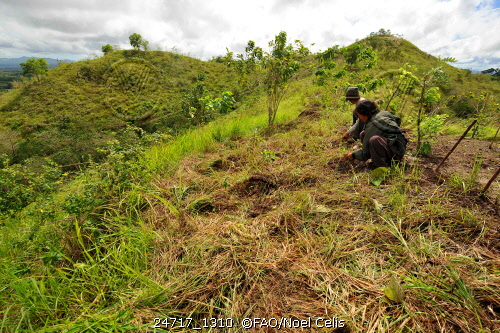 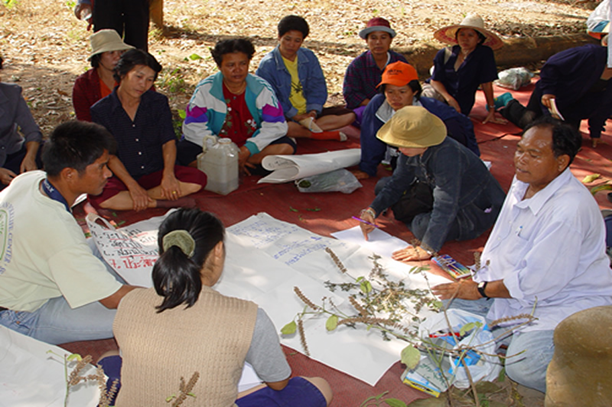 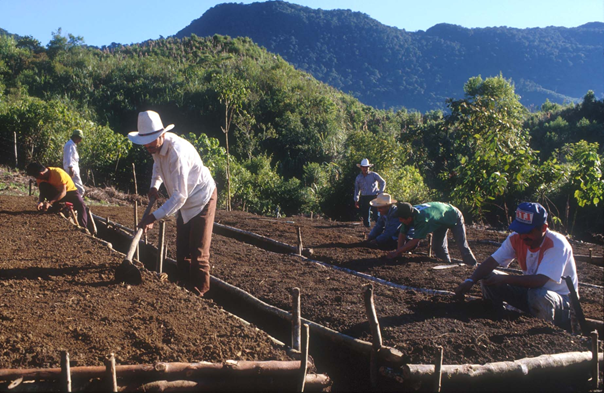 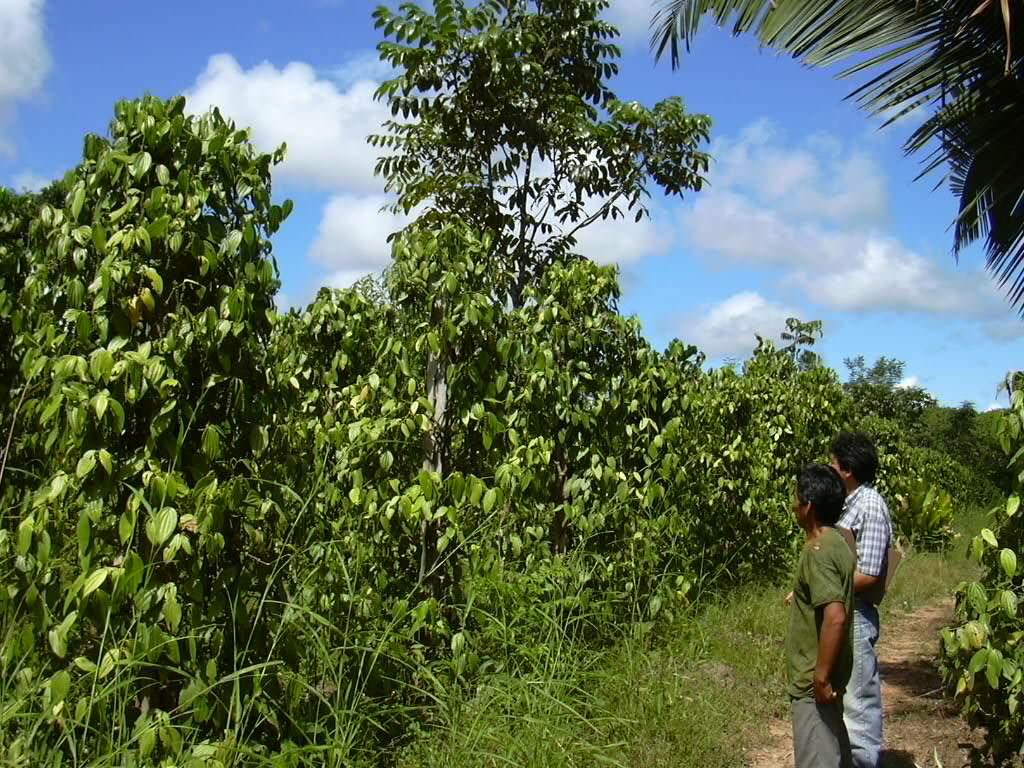 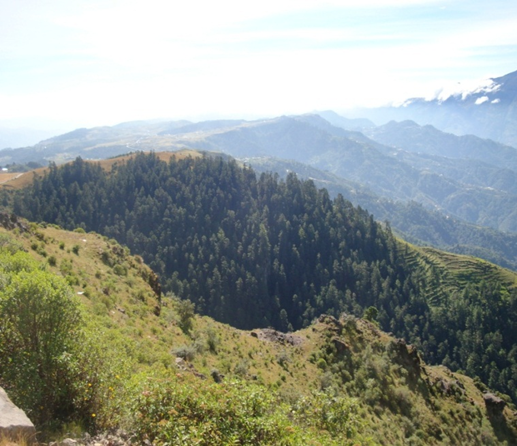 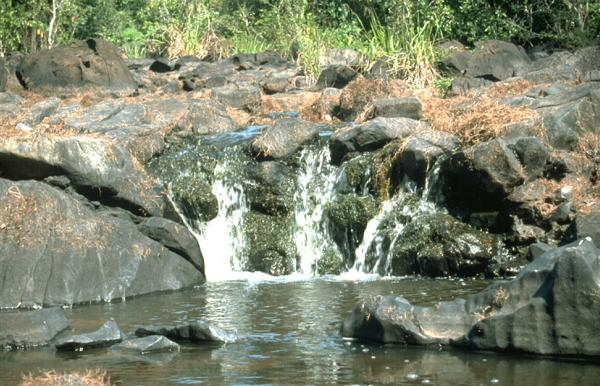 Thank you
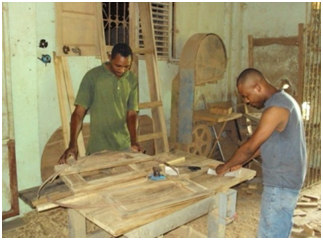 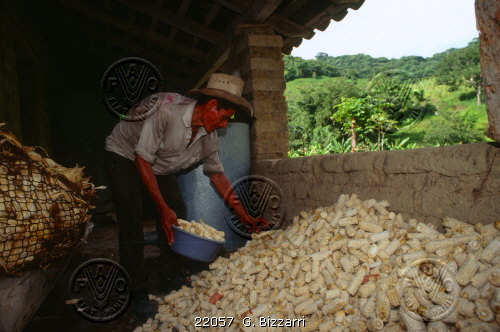 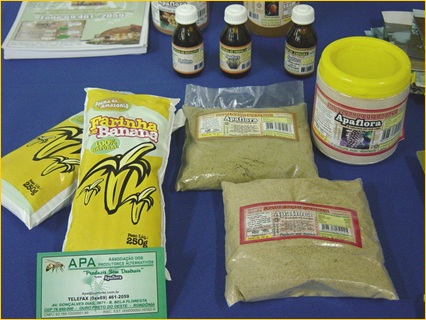 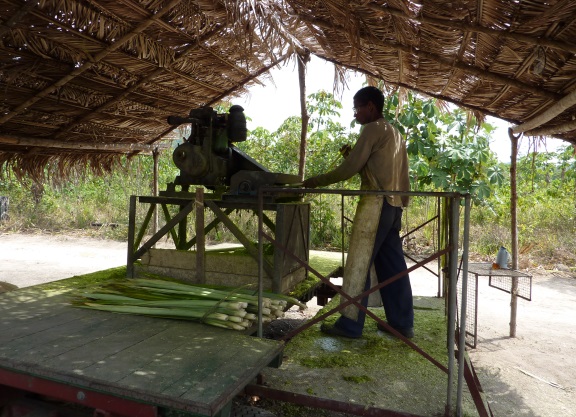